[Speaker Notes: These slides are printed as an A5 booklet.]
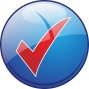 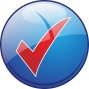 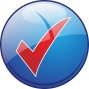 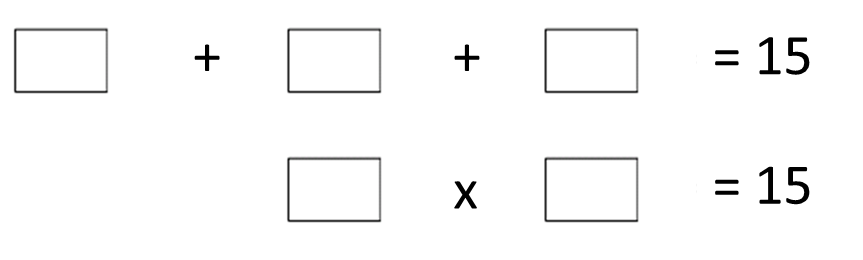 Example
Complete the number pyramids opposite in two different ways by adding the two blocks beneath to make the number in the block above.
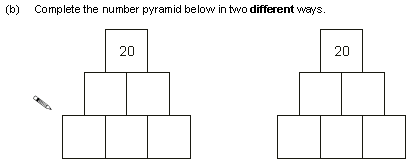 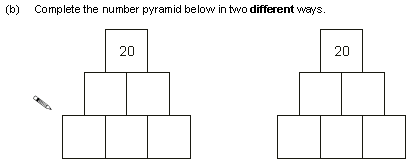 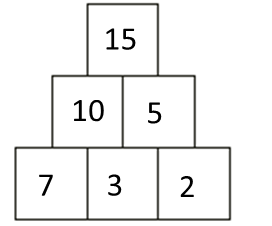 2a + 4
3